Sự thanh liêm của lãnh đạo
“Lãnh đạo thật sự gương mẫu khi họ thể hiện một    tiêu chuẩn cao của sự thanh liêm”
Sáng Thế Ký 2: 10-12

“Một con sông từ Ê-đen chảy ra đặng tưới vườn; rồi từ đó chia ra làm bốn ngả. 11 Tên ngả thứ nhất là Bi-sôn; ngả đó chảy quanh xứ Ha-vi-la, là nơi có vàng. 12 Vàng xứ nầy rất cao; đó lại có nhũ hương và bích ngọc.”


A Ghê 2:8

“Bạc là của ta, vàng là của ta, Đức Giê-hô-va vạn quân phán vậy”
Vàng Bạc từ sự sáng tạo của Chúa
Chúa ban cho con người sự phong phú dư dật trong thiên nhiên.
[Speaker Notes: I Sử Ký 29: 12
“Hoặc sự giàu có, hoặc sự vinh quang, đều do Chúa mà đến, và Chúa quản trị trên muôn vật; quyền năng và thế lực ở nơi tay Chúa; tay Chúa khiến cho được tôn trọng và ban sức mạnh cho mọi người.”
……

16 Hỡi Giê-hô-va Đức Chúa Trời chúng tôi ôi! các vật nầy mà chúng tôi đã sắm sửa để cất đền cho danh thánh của Chúa, đều do nơi tay Chúa mà đến, và thảy đều thuộc về Chúa.]
Sức mạnh của Ma-môn (thần tiền bạc)
Tiền bạc có sức hấp dẩn mãnh liệt vì nó thỏa mãn cơn khát của lòng tham lam, và tính kiêu căng của con người (Truyền đạo 5:10)
Suy nghĩ sai lầm và lòng u tối dẩn đưa con người đi làm tôi mọi cho ma-môn, tức thần tiền bạc (Ma-thi-ơ 6:24)
Chủ đề về tiền bạc  được nhắc đến gần 2.000 lần. Nhiều hơn các chủ đề quan trọng khác như sự cầu nguyện, sự chửa lành và sự thương xót.
[Speaker Notes: Truyền Đạo 5:10 Kẻ tham tiền bạc chẳng hề chán lắc tiền bạc; kẻ ham của cải chẳng hề chán về huê lợi.

Ma-thi-ơ 6:24. “Chẳng ai được làm tôi hai chủ; vì sẽ ghét người nầy mà yêu người kia, hoặc trọng người nầy mà khinh người kia. Các ngươi không có thể làm tôi Đức Chúa Trời lại làm tôi Ma-môn nữa.]
Sức mạnh của Ma-môn (thần tiền bạc)
I Ti-mô-thê 6:9-10 
Còn như kẻ muốn nên giàu có, ắt sa vào sự cám dỗ, mắc bẫy dò, ngã trong nhiều sự tham muốn vô lý thiệt hại kia, là sự làm đắm người ta vào sự hủy diệt hư mất. 10 Bởi chưng sự tham tiền bạc là cội rễ mọi điều ác, có kẻ vì đeo đuổi nó mà bội đạo, chuốc lấy nhiều điều đau đớn.
Tiền bạc là tốt lành trong sự sáng tạo.
Chúa cũng ban sự giàu có cho con cái Ngài
Nhưng lòng tham đã khiến sự giàu có thành một cạm bẫy
[Speaker Notes: Lu-ca 12:15 Đoạn, Ngài phán cùng chúng rằng: Hãy giữ cẩn thận chớ hà tiện gì hết; vì sự sống của người ta không phải cốt tại của cải mình dư dật đâu”]
Nguy Cơ lớn cho lãnh đạo
Chúng ta không hề miễn nhiễm khỏi sự tham tiền
Ba-La-Am, một tiên tri nguy hiểm
Dân số ký 22: Sự tranh chiến trong lòng của Ba-la-am, một tiên tri không thuộc dân Y-sơ-ra-ên, nhưng nổi danh khắp thế gian thời bấy giờ vì ông nhận biết Đức Giê-hô-va và có mối tương giao với Ngài.

Lòng ông ngã về các lễ vật của Vua Mô-áp hơn là sự phán báo của Đức Chúa Trời
Ông lợi dụng sự cho phép của Chúa, để thúc đẩy lòng tham của cãi mình. Con lừa nói tiếng người (3 lần)
[Speaker Notes: Ba-la-am biết Chúa không đẹp long nhưng ông cầu may Chúa đổi ý, long tham khiến ông không muốn mất cơ hội làm giàu.

Tiền làm mù mắt người tiên tri]
Ba-La-Am, một tiên tri nguy hiểm
Dân số ký 23- 24: Ba-la-am vẫn bị chao đão bởi bổng lộc của Ba-Lác nhưng Chúa khiến lời rủa sã của Ba-la-am thành lời chúc phước cho dân Y-sơ-ra-ên. 

Ông biết Chúa đã kiểm soát và điều khiển các lời nói ra từ miệng ông.
Ba-La-Am, một tiên tri nguy hiểm
Dân số ký 25: Một thảm kịch xãy ra trong dân sự Y sơ ra ên khi dân sự thờ lạy hình tượng từ sự quyến rũ của con gái Mô-áp và Ma-đi-an
Ba-La-Am, số phận bi đát của một tiên tri
Dân số ký 31: 8 
Trong các người bị giết chúng cũng giết năm vua Ma-đi-an, là: Ê-vi, Rê-kem, Xu-rơ, Hu-rơ, và Rê-ba; cũng lấy gươm giết Ba-la-am, con trai của Bê-ô. 

Dân số ký 31:16 
Kìa, ấy là chúng nó theo mưu kế của Ba-la-am mà dụ dỗ dân Y-sơ-ra-ên cúng thờ Phê-ô, và phạm một tội trọng cùng Đức Giê-hô-va; và tội đó xui cho hội chúng của Đức Giê-hô-va bị tai vạ.
Ba-La-Am, một gương cho lãnh đạo
Mi-chê 6:5 
Hỡi dân ta, khá nhớ lại mưu của Ba-lác là vua Mô-áp đã mưu và lời của Ba-la-am con trai Bê-ô đáp cùng nó; và nhớ lại sự ta đã làm từ Si-tim đến Ghinh-ganh, hầu cho ngươi biết việc công bình của Đức Giê-hô-va!

II Phi-e-rơ 2:15 
chúng nó đã bỏ đường thẳng mà đi sai lạc theo đường của Ba-la-am, con trai Bô-sô, là kẻ tham tiền công của tội ác; nhưng người bị trách về sự phạm tội của mình,
Ba-La-Am, một gương cho lãnh đạo
Khải Huyền 2:14
Nhưng ta có điều quở trách ngươi; vì tại đó, ngươi có kẻ theo đạo Ba-la-am, người ấy dạy Ba-lác đặt hòn đá ngăn trở trước mặt con cái Y-sơ-ra-ên, đặng dỗ chúng nó ăn thịt cúng thần tượng và rủ ren làm điều dâm loạn.
[Speaker Notes: 85. Giu-đe 1:11 Khốn nạn thay cho chúng nó, vì đã theo đường của Ca-in, lấy lòng tham lợi mà gieo mình vào sự sai lạc của Ba-la-am; và bị hư mất về sự phản nghịch của Cô-rê]
Sức mạnh của Ma-môn
Ma quỷ dùng tiền bạc như một công cụ đầy hiệu quả cho những kẻ có lòng tham, để phá hoại chương trình của Đức Chúa Trời: Giu-Đa Ích Ca ri ốt (Ma-thi-ơ 26:14-16)
Ma quỷ dùng tiền bạc để phá hoại sự phát triển của Hội thánh: A-na-nia và Sha-phi-ra (Công vụ 5:1-11). A-Can (Giô-suê 7:1)
Khi con người sa ngã, ma quỹ dùng lòng tham của con người làm bại hoại cã thế gian và ngay cã Hội thánh của Ngài.
[Speaker Notes: Câu chuyện của Giu-đa Ích-ca-ri-ốt (Ma-thi-ơ 26:14-16) 
“Bấy giờ có một người trong mười hai sứ đồ, tên là Giu-đa Ích-ca-ri-ốt, đến tìm các thầy tế lễ cả, 15 mà nói rằng: Các thầy bằng lòng trả cho tôi bao nhiêu đặng tôi sẽ nộp người cho? Họ bèn trả cho nó ba chục bạc” 

Câu chuyện của A-na-nia và Sha-phi-ra (Công vụ 5:1-11) “Nhưng có một người tên là A-na-nia, thuận với vợ là Sa-phi-ra, bán gia sản mình, 2 và đồng mưu với vợ, giữ lại một phần tiền giá bán; rồi mới đem phần còn lại đặt dưới chân các sứ đồ. 3 Phi-e-rơ bèn nói với người rằng: Hỡi A-na-nia, sao quỉ Sa-tan đã đầy dẫy lòng ngươi, đến nỗi ngươi nói dối cùng Đức Thánh Linh, mà bớt lại một phần giá ruộng đó? 4 Nếu ngươi chưa bán ruộng đó, há chẳng phải là của ngươi sao? Khi bán rồi, giữ giá đó há chẳng được sao? Điều đó nhập vào lòng ngươi thế nào? Ấy chẳng phải ngươi nói dối loài người, bèn là nói dối Đức Chúa Trời. 5 A-na-nia nghe nói bấy nhiêu lời, thì ngã xuống và tắt hơi; phàm người nào hay điều đó đều sợ hãi quá đỗi. 6 Nhưng các gã trẻ tuổi đứng dậy khâm liệm thây người và đem đi chôn. 7 Khỏi đó độ ba giờ, vợ người bước vào, vốn chưa hề biết việc mới xảy đến. 8 Phi-e-rơ cất tiếng nói rằng: Hãy khai cho ta, ngươi đã bán đám ruộng giá có ngằn ấy phải không? Thưa rằng: Phải, giá ngằn ấy đó. 9 Phi-e-rơ bèn nói rằng: Sao các ngươi dám đồng mưu để thử Thánh Linh của Chúa? Kìa, chân những kẻ chôn chồng ngươi đang ở ngoài cửa, họ sẽ đem ngươi đi luôn. 10 Chính lúc đó, nàng té xuống nơi chân Phi-e-rơ và tắt hơi. Các gã tuổi trẻ trở về, thấy nàng đã chết, bèn khiêng đi chôn bên chồng nàng.”]
Sức mạnh của Ma-môn
Ma quỷ dùng tiền bạc để ngăn trở con người đến với Chúa: Người trai trẻ giàu có (Mác 10:21-25)
Ma quỷ dùng tiền bạc để phá hỏng các mối quan hệ tốt đẹp trong gia đình, giữa vòng bạn hữu và xã hội (Luca 12:13-15)
Tiền bạc là một người đầy tớ tốt nhưng lại là một người chủ tồi.
[Speaker Notes: Câu chuyện Người trai trẻ giàu có (Mác 10:21-25) “Đức Chúa Jêsus ngó người mà yêu, nên phán rằng: Nhưng ngươi còn thiếu một điều. Hãy đi, bán hết gia tài mình, đem thí cho kẻ nghèo khổ, chắc sẽ được của báu ở trên trời, rồi hãy đến mà theo ta. 22 Song nét mặt người nầy rầu rĩ về lời đó, đi ra rất buồn bã, vì có nhiều của lắm. 23 Bấy giờ Đức Chúa Jêsus ngó xung quanh mình, mà phán cùng môn đồ rằng: Kẻ giàu vào nước Đức Chúa Trời khó là dường nào! 24 Môn đồ lấy mấy lời đó làm lạ. Nhưng Đức Chúa Jêsus lại phán rằng: Hỡi các con, những kẻ cậy sự giàu có vào nước Đức Chúa Trời khó là dường nào! 25 Con lạc đà chui qua lỗ kim còn dễ hơn người giàu vào nước Đức Chúa Trời”. 

Lu-ca 12:13-15 “Bấy giờ, một người giữa dân chúng thưa rằng: Thưa thầy, xin biểu anh tôi chia gia tài cho tôi. 14 Nhưng Đức Chúa Jêsus đáp rằng: Hỡi người kia, ai đặt ta làm quan xử kiện hay là chia của cho các ngươi? 15 Đoạn, Ngài phán cùng chúng rằng: Hãy giữ cẩn thận chớ hà tiện gì hết; vì sự sống của người ta không phải cốt tại của cải mình dư dật đâu”]
Kỷ luật trong vấn đề tiền bạc
Sự Dâng hiến và làm việc lành
Ma-la-chi 3:10 ”Các ngươi hãy đem hết thảy phần mười vào kho, hầu cho có lương thực trong nhà ta; và từ nay các ngươi khá lấy điều nầy mà thử ta, Đức Giê-hô-va vạn quân phán, xem ta có mở các cửa sổ trên trời cho các ngươi, đổ phước xuống cho các ngươi đến nỗi không chỗ chứa chăng!” 
II Cô-rinh-tô 9: 7-9. “Mỗi người nên tùy theo lòng mình đã định mà quyên ra, không phải phàn nàn hay vì ép uổng; vì Đức Chúa Trời yêu kẻ thí của cách vui lòng. 8 Đức Chúa Trời có quyền ban cho anh em đủ mọi thứ ơn đầy dẫy, hầu cho anh em hằng đủ điều cần dùng trong mọi sự, lại còn có rời rộng nữa để làm các thứ việc lành, 9 như có chép rằng: Người đã rải ra, đã thí cho kẻ nghèo; Sự công bình của người còn đời đời”
Châm Ngôn 19:17 “Ai thương xót kẻ nghèo, tức cho Đức Giê-hô-va vay mượn; Ngài sẽ báo lại việc ơn lành ấy cho người.”
Sự Minh Bạch
Minh bạch: trong suốt, không điểm mù, tất cã đều rõ ràng trước mọi người.
[Speaker Notes: Hình ảnh tiên tri Sa Mu Ên, sứ đồ Phao Lô.]
Trách nhiệm Giải Trình
Khai Trình: Phải chịu trách nhiệm khai báo và lưu trữ chứng từ hay người làm chứng. Luôn có biên nhận hay thông báo khi nhận.
[Speaker Notes: Chúa sẽ bắt chúng ta khai trình. Các ngụ ngôn về người quản lý đều bị tính sổ. Không việc gì kín giấu mà không bị lộ ra.
.]
Tinh Thần Trách Nhiệm
Sẳn sàng chịu chỉnh sửa. Không ngại nhận lỗi và chịu thay đổi. Sự ăn năn của Xa- Chê

Sự trung thực trong những việc nhỏ tạo nên sự tin cậy. “Câu chuyện người quản gia bất nghĩa”
[Speaker Notes: Hình ảnh Xa-Chê]
Người lãnh đạo được chúa đánh giá bằng tính thanh liêm
Câu chuyện Người Quản Gia Bất Trung (Lu-ca 16: 1-15)
Bằng chứng của sự trung thành
Lu-ca 16: 10-11 
”Ai trung tín trong việc rất nhỏ, cũng trung tín trong việc lớn; ai bất nghĩa trong việc rất nhỏ, cũng bất nghĩa trong việc lớn. 11 Vậy nếu các ngươi không trung tín về của bất nghĩa, có ai đem của thật giao cho các ngươi?”
A. Lượng giá tính thanh liêm của bạn
Mượn thì phải trả đúng hẹn. 	Có 		Không  	
Dùng tài sản người khác dù chưa được đồng ý. 		Có 		 Không  		
Vi phạm bản quyền.  	Có 	  	Không  		
Đạo văn, “copy” bài. 	Có 		Không	
Lợi dụng sự tin tưởng của người khác để hưởng lợi  		    	  Có 		Không
[Speaker Notes: 5. Tính mắc hơn khi làm cho người quen biết- Hay mượn tiền vì ko có lãi. Tính khống trong chi tiêu. Có quyền chi tiêu ko có người kiểm soát. Ăn uống muốn người khác trả tiền.]
A. Lượng giá tính thanh liêm của bạn
6. Trả lại vật rơi vô chủ, trả lại tiền tính nhầm
	Có 		Không  	
7. Trể hẹn hay huỷ hẹn không báo trước (vì thời giờ là tiền bạc!)	Có 		 Không  		
8. Lợi dụng lòng tốt của người khác dù mình không cần
	Có 	  	Không  		
9. Dùng tài sản tập thể cho cá nhân. 	
	Có 		Không	
10. Nâng giá lúc bán hàng, khai gian trong hoá đơn	    	  	Có 		Không
[Speaker Notes: 8. Ví dụ: Có người cho từ thiện. Bửa tiệc hay ăn tự chọn (buffet) no rồi nhưng vẫn ráng ăn.]
B. Lượng Giá Quản gia Trung Thành
Chi tiêu hợp lý, tiết kiệm 	Có 		Không  	
Không lãng phí dù là của công hay của tư
	Có 		 Không  		
3. Dâng hiến phần mười	Có 	  	Không  		
4. Không hối lộ 			Có 		Không	
5. Không nhận hay môi giới hối lộ  	Có 		Không
[Speaker Notes: Ví dụ

Ko mua TV Điện thoại đắt tiền
Không tắt đèn đóng nước sau khi sử dung, phung phí thức ăn
Tập sự với tấm long. Dạy thiếu nhi dâng hiến
Phạt giao thông
Cho qua nếu ai đó “ưu ái” mình hay chỉ vẽ cho họ cách mua chuộc]
B. Lượng Giá Quản gia Trung Thành
6. Giúp đỡ người nghèo khó 	Có 		Không  	
7. Sống rộng rãi, không keo kiệt 	. Có 		 Không  		
8. Hay vay mượn vướng nợ nần
	Có 	  	Không  		
9. Luôn giữ chứng từ, giải trình và ghi nhận 	
	Có 		Không	
10. Dùng tiền bạc để thể hiện đẳng cấp 	    			Có 		Không
[Speaker Notes: Ví dụ

6. Bạn có cho ai bao giờ chưa?
7. Bạn có đãi ai hay mời ai ăn uống bao giờ chưa?
8. Bạn có thói quen mượn và nuôi nợ ko? HT bạn có vay nợ không?
9. Bạn có nghiêm túc trong việc này ko?
10. Bạn có khoe của không?]
Người quản gia TRUNG THÀNH
CÔNG THỨC: 7-1-1-1

7/10: Sử dụng cho mình và gia đình
1/10: Dâng hiến cho Hội Thánh địa phương
1/10: Giúp đỡ kẻ nghèo khó hay đóng góp cho các tổ chức từ thiện
1/10: Lập quỹ tiết kiệm
Phải nhạy cảm các phản ứng từ trong lòng chúng ta
Châm Ngôn 4:23
“Khá cẩn thận giữ tấm lòng của con hơn hết, Vì các nguồn sự sống do nơi nó mà ra.”
[Speaker Notes: Cô-lô-se 3:5 
Vậy hãy làm chết các chi thể của anh em ở nơi hạ giới, tức là tà dâm, ô uế, tình dục, ham muốn xấu xa, tham lam, tham lam chẳng khác gì thờ hình tượng.]
C. Những triệu chứng của bệnh “hơi bị tham tiền”
Hay nói nhiều về tiền bạc	Có 		Không  	
Thích khoe khoang tài sản của mình hay của ai đó 		Có 		 Không  		
Hay than van nghèo khó thiếu thốn				Có 	  	Không  		
Mê mẫn những thứ hào nhoáng xa xỉ 						Có 		Không	
Nghĩ rằng tiền bạc có thể giải quyết được mọi việc  		    	  Có 		Không
C. Những triệu chứng của bệnh “hơi bị tham tiền”
6. Mua vé số, đánh số đề 		Có 		Không  	
7. Muốn làm giàu nhanh nhưng không muốn chịu khó 			Có 		 Không  		
8. Chọn việc làm kiếm nhiều tiền hơn là làm việc theo sở thích, tài năng 
	Có 	  	Không  		
9. Thích giao du làm bạn với người giàu có 	
	Có 		Không	
10. Hay phân bì mình với người khác		    			Có 		Không
[Speaker Notes: 10. Kiện cáo, tranh đấu, so sánh hay so đo thiệt hơn “Sao người đó nhiều hơn tôi?”]
Câu hỏi suy nghiệm
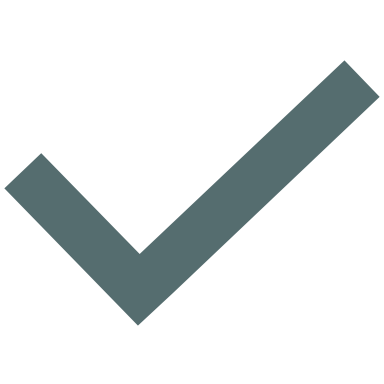 Theo bạn, tại sao tiền bạc là một trong những chủ đề lớn của Kinh thánh và đời sống hằng ngày của con người, nhưng ít khi Hội thánh giãng dạy về tiền bạc?

Nhắn qua Za-lô 0869871130
E-mail về: awana.vn@gmail.com